Wisconsin Shares Eligibility Child Care Refresher
Objectives:
Application Requirements
Determining the Assistance Group
Identify Non-Financial and Financial Eligibility
Approved Activities
Required Verification
On-going Case management
ELGIBILITY REQUIREMENTS
Establish RFA
Signature requirement
Application
Renewal
Program Add
In Person
On-Line ACCESS
Telephone
Child Care applications have to be processed in the County of Residence
Application Process Continued
Interview must be done in 5 business days
Case summary must be generated after the interview is completed
Verification Timeframes
 7 Business Days 
30 Days for Foster Care 

Can not accept late verification for an application- after 30 days
DO NOT AUTOMATICALLY EXTEND DUE DATES TO MATCH FS/BC
Only Extend if customer requests extra time
CC Due Date 12/08/20
FS Due Date 12/09/20
BC Due Date 12/10/20
If an application is denied for lack of verification after 7 business days, but verification is received within 30 days of filing date, case can be opened and the RFA date is honored.
Case Summary Reminders
When completing a Child Care Intake or Renewal, the Case Summary  MUST be generated upon completion of the actual interview regardless if the case is pending for verification.   
This is a different requirement than from other programs that require it to be sent after verification comes in,  so some cases may require 2 separate case summaries being sent out. 
One after  we complete the CC and FS interview ( to keep Child Care in compliance) and 
then another one after the verification comes ( to keep the Foodshare in Compliance
Case Comments TemplateIntake Interview, Review, or Change
HH:
Placement Schedule:
PP Activity:
Schedule:
#of hrs./wk of activities: 
OA Activity:
Schedule:
#of hrs./wk of activities:
Childs School name and hours:
School closed needs:
Daycare needs:
Provider name/#:
Travel time:
Start date:
Note:
Child Care Request
Will automatically turn to NO once a closure is confirmed or eligibility is systematically lost (e.g., lack of renewal).
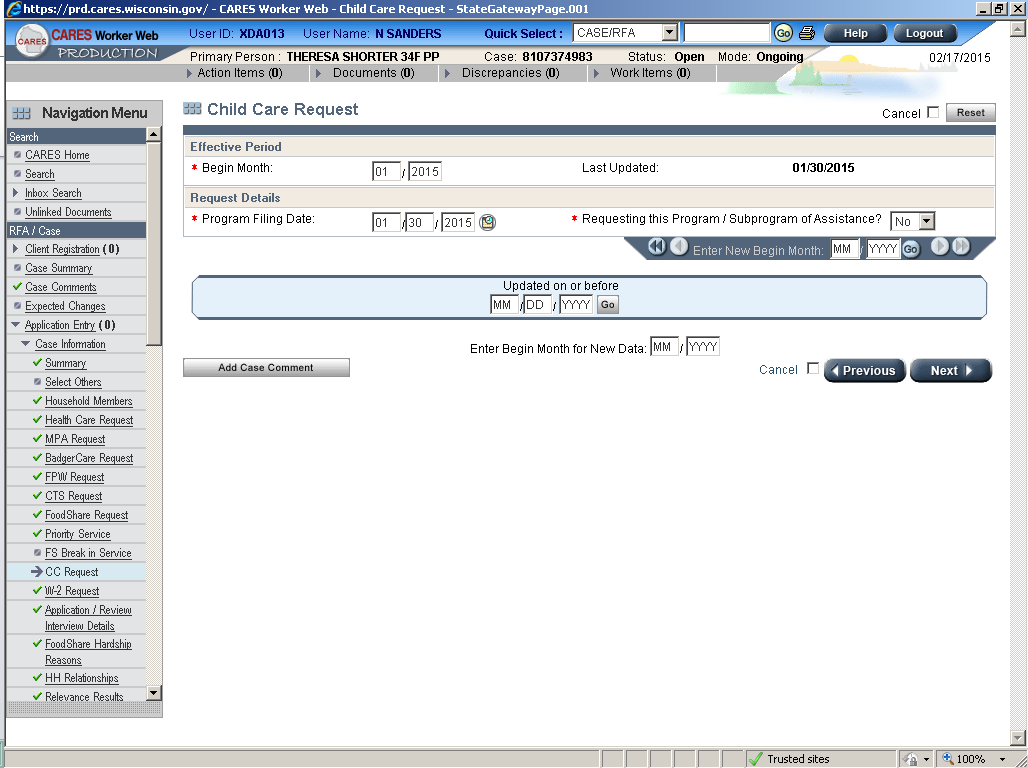 Child Care Eligibility Closed for a Calendar Month or Longer
If Wisconsin Shares Child Care eligibility is closed for one (1) calendar month or longer, the individual must re-apply for Wisconsin Shares Child Care and must meet the initial financial eligibility threshold of 185% FPL. 
If Wisconsin Shares Child Care eligibility is closed for less than a calendar month, the individual does not need to re-apply.
 NOTE: Do not flip CC request back to YES if the closure was CC App denial – look at the    CC application date- CC applications are only good for 30 days
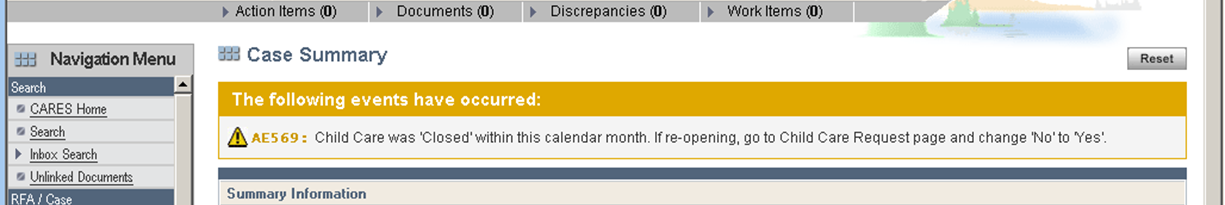 Definition of  Parent
A Biological or Adoptive parent
 A Custodial Parent or Legal Custodian
 A Person Acting in Place of a Parent
 A Foster Parent/Subsidized Guardian
 A Kinship Relative- with or without a court  order
 A Subsidized Guardian
 An Interim Caretaker
Non-Financial Eligibility Criteria
Be 18 or older (Note: Exceptions apply)
Be parent of minor child
Be in an Approved Activity
Wisconsin Residency and Residence
Children must be US Citizen or qualified Immigrant
Children have to have a SSN (only children requesting Wis Shares) or proof of SSN application
Refer/Cooperate with Child Support ( This only applies to parents and their biological children)
Out-of-home placement parents do not need to be referred or cooperate for the children in out- of -home placement
Address has to be verified 
 unless homeless or in double up housing- code as DB
         Note- do not leave Wisconsin Residency and Intent to reside as NQ
Determining the Assistance Group
The applicant will always be the primary person who must be a parent of a minor child.
The AG includes any of the following individuals who reside in the same household:

An Individual who is a parent, according to the Wisconsin Shares definition
The individuals dependent children 
	Including 18-year-olds who are enrolled in high school and expected to graduate
	by their 19th birthday 
	Including minor teen parents and their dependent children 
Spouse or Non-Marital Co-Parent
Minor Children of Spouse/co-parent
The applicant for Wisconsin Shares Child Care must be at least 18 years of age unless the minor applicant:
Coding Fathers Correctly
Do not use ACKNOWLEDGED since that will pull him into the AG. 

Remember to check Birth Query

Father has to be Legal to be in AG

Code non-marital co-parent  as “filling parental role” for all children in the AG
Shared Placement of Children
Each parent with Shared Placement has the option to apply for Wisconsin Shares Child Care subsidy to assist with the cost of child care for the time that the child in common is residing within his or her household.
	There is no minimal amount of time the child has to reside with a parent

Each custodial/placement parent will have his or her own case number, but the child will be assigned a unique PIN number that will be used in both Wisconsin Shares Child Care Assistance Groups (AG).

Important during the intake or renewal that you ask specific details of the actual child placement schedule- ie what days of the week, not just 50/50
Child Support forms must be signed when there is a request  for Child Care for a child that is missing one or both parents in the home.
Good Cause Forms need to be sent out at Intake and Renewal by the worker  
If any parent is the AG is not cooperating with Child Support, then no eligibility for Child Care.
If the parent applies on ACCESS the parent must check a box indicating that they have read this information and understand- this  is sufficient for providing Good Cause notice at application.( does not appear for renewal or program add)
If an individual fails three (3) or more times to meet the child support cooperation requirements without good cause, the Assistance Group is not eligible for Wisconsin Shares Child Care for a period of at least six (6) months and until all of the members of the Assistance Group cooperate with the CSA.
Absent Parent Non-Cooperation
For Foster Care and Kinship Care cases do not refer the Absent parent to Child Support

If a parent receives a Child Support Sanction CWW tracts it automatically on  the Child Support Non-Cooperation Instance Tracking page.
[Speaker Notes: Reminder that worker needs to look at history before you tell the parent the only thing they need to do is clear the sanction since if they have 3 or more, it will not let them open for cc until 6 months.]
APPROVED ACTIVITIESMust be verified
Employment
Self Employment 
W-2
FSET
High School (up to age 20)
If <18, must be in adult supervised living arrangement.
	No work requirement
Basic or Post-Secondary Education
GED / HSED / ESL
Must also be working 20 hrs per month or participating in work study
24 month time limit
Online self-paced courses are allowed
EXCEPTION- in two parent households one adult can have medical note that says cannot work AND can care for their child(ren) and need daycare for other adult to participate in their activity.
[Speaker Notes: Approved Activity at application:
If parent tells you they do not have an activity,  you process the application and you need to Deny the application , Do not pend for activity.
Could pend if you See they just applied for W2 
 If someone calls to apply and says they are on some sort of leave from work, like maternity leave, they are not in an activity and not eligible. 
You need to take the application but it needs to be denied.
If the client starts back up with their activity within 30 days, they can call, no new app needed. 
Just saying they are going back in 2 weeks does not make them eligible at application, call when you are actually in the activity.]
Employment Must be Verified
Use last 30 days of pay stubs 
Employment Verification Financial Earnings (EVFE)
Letter from employer
FDSH (if parent agrees)
Work Number 
Collateral Contact   
		Work schedule is self declared
		Make sure schedule and paystubs match
When all of the following conditions are met, a parent may Temporarily Self Declare their New Employment
NEW EMPLOYMENT
EMPLOYER USES WORK NUMBER/EQUIFAX
CAN’T VERIFY WITH WORK NUMBER/EQUIFAX
EMPLOYER REFUSED TO VERIFY
PARENT HAS NOT RECEIVED A PAYSTUB
CANNOT BE CONFIRMED/VERIFIED THROUGH DATA EXCHANGE
PROCEDURE FOR TEMP VERIFICATION OF NEW EMPLOYMENT
1. Use code UA on employment page, enter EMPL on Approved Activity        Status page and run and confirm child care open
2. Write case comments
3. Immediately go to employment page and change UA to Q?
4.  Run eligibility to pend Child Care and generate VCL
5.  Enter in a child care authorization as normal (do not write a short term authorization)
6.  If verification of employment does not come back, enter appropriate failure code and then change Approved Activity Status from EMPL to NO and child care will Fail for failure to provide verification of approved activity
New Employment with a Varying Schedule / On-Call Employment
If the parent has no way to predict their future schedule, a four-week authorization  should be written based on  the parent’s best estimate, and the parent shall be instructed to record their actual work schedule. 
After the four-week authorization  has ended, it is the responsibility of the parent to contact the local agency for a new authorization. 
At that time, the employment is no longer new employment, but ongoing employment, and a schedule for the past four (4) weeks must be provided in accordance with Section 2.4.3
When a parent has recently started new employment with a varying work schedule, or has just started on-call employment, the parent must provide the work schedule they have been given by the employer.

Participation  in on-call  employment is an approved activity. On-call  employment is employment in which the employee may be called on  short notice to work an uncertain work schedule, such as substitute teachers or on-call health care staff
Employed by a Daycare Provider
MINIMUM WAGE
NEW HIRE MATCH
UNEMPLOYMENT
WORKMAN COMP
40% RULE

            ASK IF THEY RECEIVE AN EMPLOYEE DISCOUNT OFF OF THE RATES
SELF EMPLOYMENT
Must File Taxes  
	Need whole Tax Return- All Forms- Personal and Business
	SEIRFS- New business or if business has significant change 	or has not filed taxes yet

SELF EMPLOYED AS AN UNREGULATED PROIVDER IS NOT CONSIDERED AN APPROVED ACTIVITY FOR WISCONSIN SHARES.
SELF EMPLOYED AS A REGULATED PROVIDER MUST BE GRANTED A CC WAIVER
Reasons for a Waiver included
Foster Parent                                   
Kinship care relative
Their child has special needs
 Have a teen age child with a baby
EDUCATION AS APPROVED ACTIVITY
EDUCATIONAL REMINDERS
MOST EDUCATION ACTIVIITES REQUIRE 20 HOURS A MONTH OF EMPLOYMENT 
UPDATE CSAW EDUCATIONAL TRACKER
STUDY TIME IS NOT ALLOWED, ONLY IF IN W-2 EP
STUDENT TEACHING AND UNPAID INTERNSHIPS REQUIRE ADDITIONAL 20 HOURS OF PAID  EMPLOYMENT
WORK STUDY CAN MEET THE WORK REQUIREMENT
MUST VERIFY ENROLLMENT WITH CLASS SCHEDULE (except for High school)
ONLINE SELF PACED CLASSES- GET 1 HOUR PER CREDIT
SCHOOL ENROLLMENT PAGE MUST BE COMPLETED IF THE CHILD CARE ACTVIITY STATUS CODE IN CWW ARE  EMTS or  EMGE
PARTICIPATION IN PROGRAMS
W-2
FSET
All Activities in EP
No Educational Time Limits 
Study Time can be covered if in EP
Code Activity as  WWEM
CMF AND CMF+ are coded as EMPL
Enter authorization to date when EP ends except for  CMF/CMF+
Job Search 
Work Experience 
Code Activity as FSJS or FSWE
Enter authorization through EP date 

NOTE- ALL OTHER ACTIVITIES IN FSET EP OTHER THAN TWO LISTED ABOVE CAN NOT BE INCLUDED IN THE AUTHORIZATION
BREAK PERIODS
ACTIVITY SEARCH (acts)
Temporary break (TBRK)
Permanent loss of activity
Not an approved activity at application or renewal
Authorization can not span over the renewal
Begins month following loss
Can Not have an increase in hours
If a child has no authorization prior to break, then child can not have an authorization

NOTE: Ask if PP wants a Break Period, Can remain eligible with no authorization
If 2 jobs and lose 1 job, still considered in activity
A break in a parents approved activity and the parent expects to return to same activity
Not an approved activity at application or renewal
If in TBRK period at renewal, auth can span over the renewal period
Begins month following loss
Parent has to report when they return
Can not have an increase in hours
If child had no authorization prior to break, then no authorization can be entered for that child
Child Care Activity Break Period
Child Care Activity Status
Each parent in the assistance group must participate in an approved activity, unless one of the previously mentioned exceptions applies. 
The Child Care Activity Status page in CWW identifies all parents in the Wisconsin Shares case and their approved activity type.
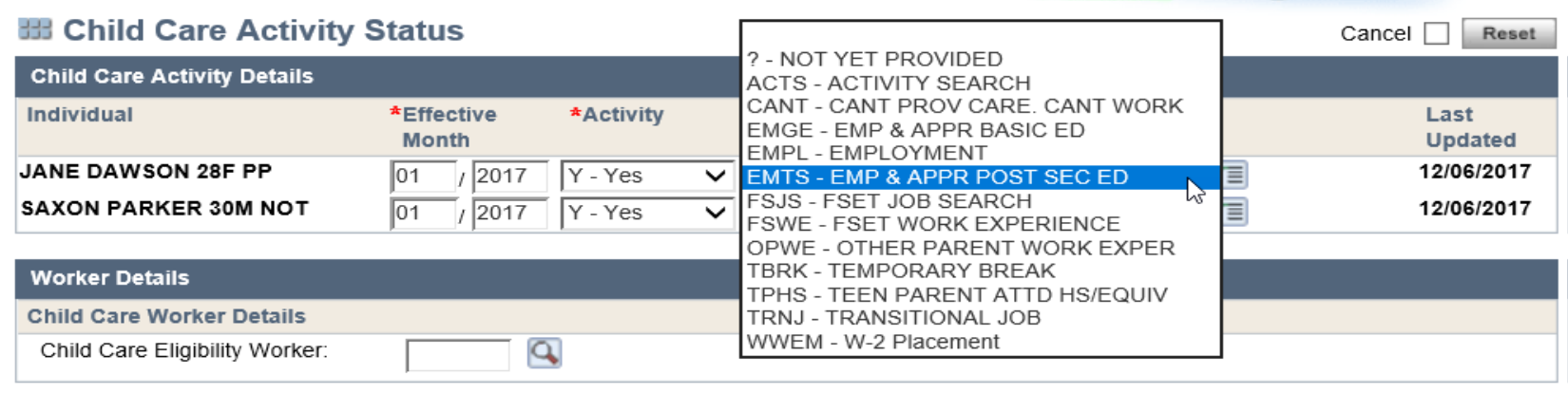 When to update the Activity Status Page
Income Test 185% FPL at Application
Except Foster Care, Kinship Care- court order with KC payment,  and Subsidized Guardianship are tested at 200%FPL of the natural parents
All earned income must be verified
Unearned income that is in the budget must be verified
Child Support of $1250.00 or higher is counted
Educational Aid – only private scholarships and grants not used for tuition/books
All Federal and State Financial aid is not counted (including Loans and Grants)
Asset test-applied at application and renewal  ----Less than $25,000 liquid assets
Ongoing eligibility remains until income exceeds 85%SMI
FINANCIAL ELGIBILITY
VERIFICTION REQUIREMENTS
Verification Requirements
On-Going cases have 7 business days to verify

On-Going cases, if eligibility ends due to non-financial reasons after Adverse Action the worker must Run with Dates to confirm child care closed the following month

On going cases – income not verified will not fail the case for lack of verification
An application/renewal has 7 business days from date of VCL
If verification is not received, then NV, run eligibility and deny child care so a denial notice is generated
If applicant requests more time, the you can extend the due date
Child care application is good for 30 days, if verification comes in, flip CC request back to Yes and update and confirm child care open
Non-Financial Forms of Verification                                   see CC Manual 1.5.10
Identity of all parents in the AG: 
 Driver’s license; State ID; SSA data exchange; DMV    query, Consular ID

SSN for children for whom assistance is requested: 
SOLQ, SSN app, SSN card

Date of Birth of each person in the AG:     Certified copy of Birth Certificate; Driver’s License; U.S. Passport; CWW Birth Query; SSA data exchange

Wisconsin Residency(home address): 
Lease; Utility bill; Paystub; 
The following individuals are exempt from providing verification for home Address: 
Homeless Families, 
Families living in “doubled up” housing; and
Safe at Home participant
U.S. Citizenship/Immigration status of children for whom assistance is requested:
Birth Certificate; U.S. Passport; SSA data exchange; CWW Birth Query; SAVE

Marital status: 
Self-declaration 

Placement of children: 

Shared Placement: 
Self-declaration unless questionable; Legal documents stating child placement as submitted by the parent


Out-of-Home Care Placements: 
Foster Care/Subsidized Guardians/Kinship Care relatives- CPS Letter, Court Order
General Case Information Page
Address Must be Verified
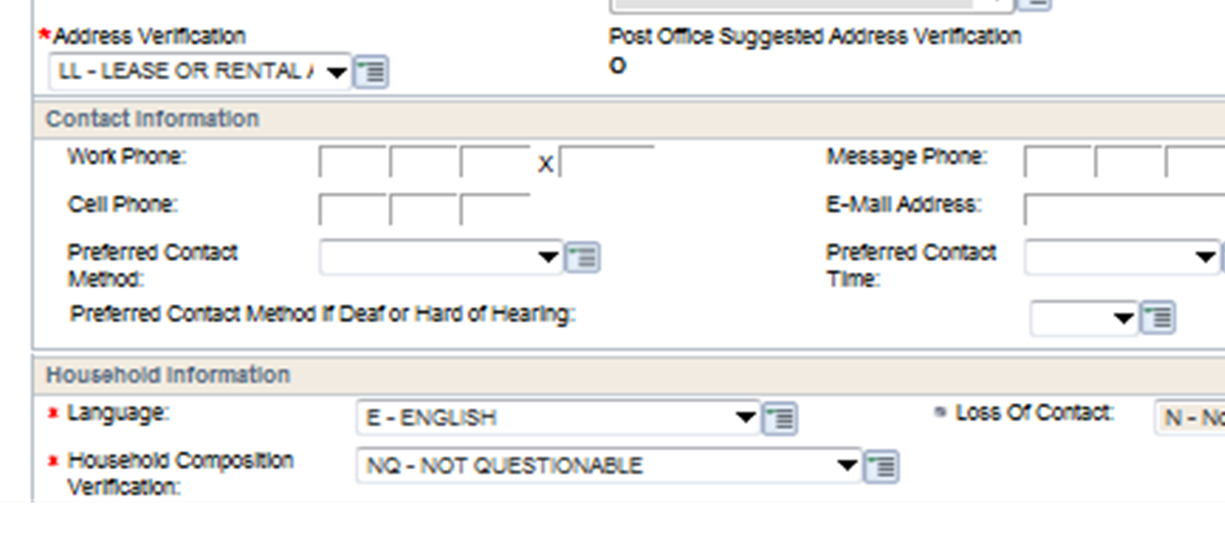 Employment Must be Verified
Use last 30 days of pay stubs 
Employment Verification Financial Earnings (EVFE)
Letter from employer
FDSH (if parent agrees)
Work Number 
Collateral Contact   
		Work schedule is self declared
		Make sure schedule and paystubs match
SELF EMPLOYMENT
Must File Taxes  
	Need whole Tax Return- All Forms- Personal and Business for the most 	recent	tax year at application and the annual eligibility renewal
New Business use SEIRFS
There has been a significant change since the previous year’s tax filing; or
Taxes have not yet been filed because the business was not in operation during the previous year; or
It is prior to the tax filing deadline.
 In these situations, parents must provide SEIRFs for each month the business was in operation if the business is new, or each month since the significant change if taxes were previously filed, up to the month of the Wisconsin Shares application or annual eligibility renewal.
 Agency workers may request verification that the tax forms have actually been submitted to the IRS if the documents are questionable
Verification codes that does one action for Wisconsin Shares and a different action for other programs
Example- Case open for CC and FS and reports a change in address, use PN to pend address for childcare and pass FS.
Example- Application for CC and FS/BC. Use WN if they did not verify income for Childcare but the due date for FS/BC is different, so you still want to pend the other programs.
On-Going Case Management
Running With Dates       See  Process Help  									Section 5.3
Processing a change can result in a parent losing eligibility. If eligibility ends for any of the following reason after adverse action, the worker is required to run with dates for the following reason
 Any instance of Child Support Non-Cooperation
 When the parent no longer resides in Wisconsin
 There are no longer any eligible children in the household
 If verification is not provided timely for non-financial
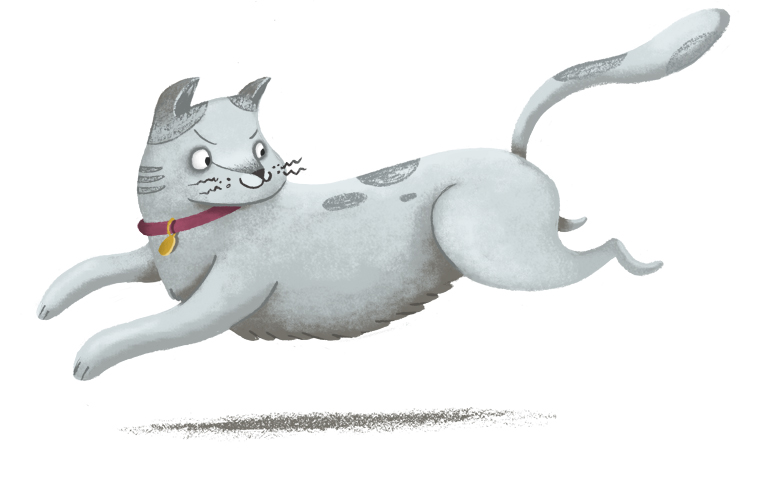 PERSON ADDAll Information Must be Verified
Non-Financial
Financial
If not verified, then appropriate code for item not received in CWW and run eligibility. 
 If after Adverse Action, run eligibility without dates first, then confirm. Then change CC request back to Yes, then run eligibility again with dates, using the first of the following month. The case will fail the entire AG as of the end of the current month.
If person add is an Absent Parent, must be in an approved activity and only overlap in approved activities will be authorized
If not verified, then appropriate code for item not received in CWW and run eligibility. 
 If after Adverse Action, run eligibility without dates first, then confirm. Then change CC request back to Yes, then run eligibility again with dates, using the first of the following month. The case will fail the entire AG as of the end of the current month.
CWW will pass the case in error due to ongoing eligibility, the worker must Manually override the result to fail the AG in CARES.
If the new income puts the case above 85%SMI, CWW will fail the case automatically.
Reporting Requirements see cc manual  1.8.1
Change of Income
Change in Child Care Need
Receives a Provider Price Discount
Change in Address
Change in Household Composition
Change in Employment
Change in Work Schedule
Change in Daycare Providers
Gets Married 
Change in Approved Activities
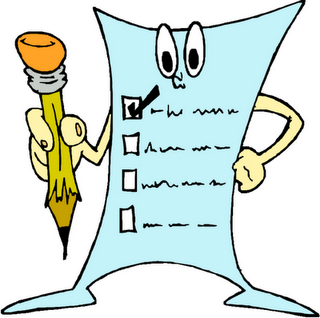 Annual Renewals
Every 12 Months
Can initiate in ACCESS but an Interactive Interview is Required
A written, electronic or telephonic signature must be obtained
Case Summary MUST be generated and sent after the interview
Good Cause Notice must be mailed
Parents have 7 business days to provide verification
Early Renewal can be done if before AA in month 11 but worker needs to explain how it  can impact benefits prior to starting the renewal
Child Care Authorization Assessment is required
What We Just Learned
Question #1
When must a Case Summary be sent out for a case?

AFTER THE INTERVIEW IS COMPLETED regardless if the case is pending for verification
Question #2
When is a Signature required?

APPLICATION
RENEWAL
PROGRAM ADD
Question #3
Whose Identity needs to be verified?   
Primary person only
All parents in the Assistance Group
All Assistance Group members
Only the children that need care

B. All parents in the Assistance Group
Question #4
Which of the following is NOT included in the Assistance Group for Child Care?  

Biological mother
Non-adjudicated father
Non-marital co-parent, living with applicant
Person acting in the place of a parent
B.  Non-adjudicated father
Question #5                     True or False
Only the children needing child care must be citizens or qualified immigrants to be eligible for Child Care. 

True
Question #6                     True or False
We must verify date of birth for all Assistance Group members.  

True
Question #7                True or False
Shared placement schedule can be self-declared, unless we receive contradictory information.  

True
Question #8                       Yes or No
Maria applies for CC, and lives with her three children, and her boyfriend Joe.  Joe is only the legal father of the youngest. Maria only wants childcare for her oldest child.  
The boyfriend is not in an approved activity, nor is he disabled.  
Can Maria get child care?
NO, since Joe is not in an approved activity. Both adults in the assistance group must be in approved activities.
Question #9
Which income is counted when determining eligibility for a new court ordered Foster Care or Kinship Care with KC payment Child Care application?  
The child’s income only
The Foster or Kinship Care parent’s income
No income is counted for those cases
The income of the natural parents at the time the child was removed
 D. The income of the natural parents at the time the child was removed
Question #10
Which of these can be used for acceptable earned income verification if the client does not have 30 days of paystubs? ( choose all that apply)

A. Letter from employer with all necessary information
B. Collateral contact with the employer
C. Equifax/FDSH information without the client’s agreement
D. Two weekly paystubs from a new job, and only those two have been received so far
 
A, B, D
Question #11
A Good Cause Notice must be given to applicants/participants at the following times:   
At application
When a child is added to the assistance group
When a parent leaves the assistance group
At annual review
All of the above
 E. All of the above
Question #12
Annie calls on 10/05/20 and reports losing her employment  on 09/20/20. If she wishes to have the activity search, which 3 months does she get?  
December, January, February
November, December, January
October, November, December
September, October, November
C. October, November, December
Question #13
A parent who is a member of a two parent household may be exempt from the approved activity requirement. What two items must be certified in a letter by a medical professional?

Unable to care for child(ren) AND
Unable to participate in any approved activity
Question #14
What are the two FSET activities that are allowed for a Child Care authorization?

Job Search
Work Experience
Question  #15                      Yes or No
On 11/13/20 John was determined to be in Noncooperation with the child support agency.  He did not claim good cause or cooperate, so child care eligibility ended 11/30/20.  John began cooperating with the Child Support agency on 12/11/20.   Does John need to reapply for child care?

 No, John’s child care can open back up to 12/01/20 since his child care has been closed less than 30 days.
Question  #16                          short answer
Since parents are required to file taxes for child care, there are only very specific situations when SEIRFs can be used. What are these 2 situations?

Parents who have not filed due to business not operating in both the current year and past tax season, not able to file yet. (New Business)
When the previous year’s taxes do not represent the current income for the business and the client claims a significant change that is not part of the regular flow of the business.
Question #17                             Short answer
What do we do if verification is not provided within 7 business days of the interview?

Deny the application, but if verification is received within 30 days, we can open and approve care back to filing date
Question #18
Mary applied for Childcare on 12/15/20.  She completes the phone interview on 12/18/20 and reports that her job ended on 12/16/20.  

 Is Mary eligible for a TBRK or ACTS?

 NO, since Mary has not completed the Application Process   [including interview, verification, and confirmation of eligibility in CWW] with an approved activity prior to experiencing the permanent loss or temporary break  in approved activity in order to be eligible for an Approved Activity Break Period.
Question #19
Patty calls on November 11th to complete her annual renewal which is due November 30, 2020.  She reports that she was temporary laid off  on 10/05/20 and will not return to work until January 18, 2021.
 Is Patty eligible for  TBRK?

 Yes, because her job ended ( laid off) in October so her break in activity began prior to her renewal month and TBRK can continue through renewal.
Question #19  					continued
What if Patty was laid off on 11/13/20, would she still be eligible for TBRK?
No, she is not eligible for TBRK since the Activity Break began in the same month as the renewal and a person can not start a TBRK at Renewal. Patty does not have an approved activity for December.                     ( the month following her renewal)
Question #20                               Yes or No
Jenny applies for Wisconsin Shares on December 15, 2020.  Her household consists of Jenny, her 2 yr old son Johnny and her 1 yr old daughter Sarah.  Jenny reports that she is not working due to her disability and turns in a note from her physician that says that she can not work or care for her children.

Is Jenny eligible for Wisconsin Shares Child Care? 

No, Jenny is not in an approved activity.  The “Limitations Exemption from Approved Activity” policy only applies to  a parent that is a member of a two-parent or three-generation assistance Group since the  authorizations is needed so that the other adult can participate in their approved activities.
Questions